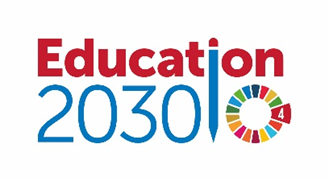 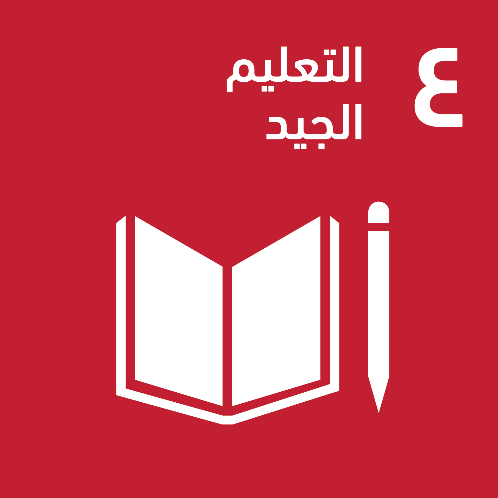 تجربة سلطنة عمان في رصد التقدم المحرز نحو الهدف الرابع للتنمية المستدامة
«ضمان التعليم الجيد المنصف والشامل للجميع وتعزيز فرص التعلّم مدى الحياة للجميع »
تقديم: رحمة بنت محمد بن سيف المحروقية
مديرة دائرة الإحصاء والخريطة المدرسية
وزارة التربية والتعليم – سلطنة عمان
محتويات العرض
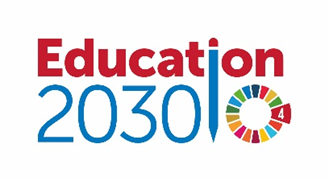 الجهات ذات العلاقة بمتابعة أهداف التنمية المستدامة.
الجهود المبذولة حول الهدف الرابع للتنمية المستدامة.
التحديات.
شكر وتقدير للمختصين في اليونسكو على تعاونهم الملموس والجهود المبذولة في متابعة الدول نحو تحقيق الهدف الرابع
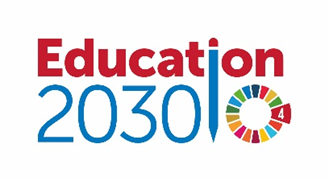 الجهات ذات العلاقة بمتابعة أهداف التنمية المستدامة
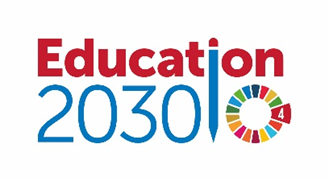 اللجنة الوطنية العمانية للتربية والعلوم والثقافة.
المركز الوطني للإحصاء والمعلومات.
بالشراكة مع: 
مجلس التعليم.
وزارة التربية والتعليم.
وزارة التعليم العالي.
وزارة القوى العاملة.
المجلس الأعلى للتخطيط.
وزارة التنمية الإجتماعية.
جهود اللجنة الوطنية العمانية 
للتربية والعلوم والثقافة
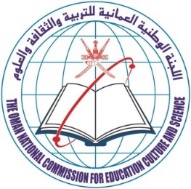 تشكيل فرق وطنية لمتابعة تنفيذ الإطار العالمي للتعليم 2015-2030 واختصاصاتها
الربط بين الأهداف العالمية للتنمية المستدامة والهدف الرابع منها،  وأهداف وبرامج الاستراتيجية الوطنية للتعليم 2040.
متابعة تنفيذ وتطبيق الهدف الرابع/ التعليم2030 وفق المؤشرات الموضوعة والمحددة.
Title Goes Here
Title Goes Here
اعداد تقارير دورية عن مدى التقدم في تطبيق الهدف الرابع.
دراسة الإطار العام للتعليم 2015-2030والهدف الرابع  ومؤشراته.
تحديد احتياجات رفع وبناء القدرات المتعلقة بمتابعة تطبيق الهدف الرابع.
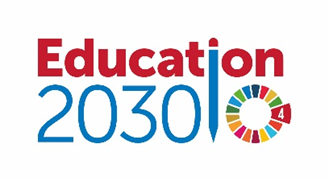 جهود اللجنة الوطنية العمانية 
للتربية والعلوم والثقافة
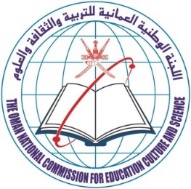 اجتمع الفريق عدة مرات بالمركز الوطني للاحصاء وتم مراجعة جميع مؤشرات 2030
وتصنيفها الى 6 مستويات بالنسبة لبيانات السلطنة وهي:
1: المؤشر متوفر ويمكن احتسابه.
2: المؤشر يحتاج الى تدريب بكيفية حسابه (بناء قدرات)
3: المؤشر يحتاج الى مزيد من التوضيح
4: مؤشر مطلوب في تقارير عام 2017
5: مؤشر لا ينطبق على السلطنة
6: مؤشر يحتاج الى تطوير مستقبلا من قبل (اليونسكو)
جهود اللجنة الوطنية العمانية 
للتربية والعلوم والثقافة
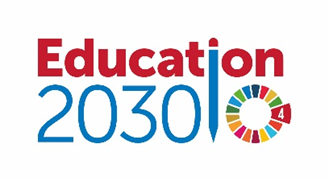 التقرير المعلوماتي حول تنفيذ الهدف الرابع في سلطنة عمان
تقرير مؤشرات 2030 المرفوع لمعاليها.pdf
مجلس التعليم
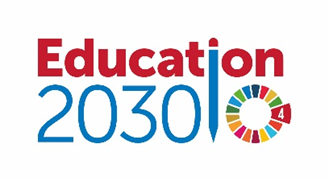 ربط الاستراتيجية الوطنية للتعليم بمؤشرات الهدف الرابع للتنمية المستدامة 2030
علاقة الاسترتيجية الوطنية للتعليم بالإطار العام العالمي  للتعليم ٢٠٣٠.pptx
جهود المركز الوطني للإحصاء والمعلومات
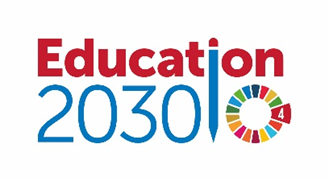 تقسيم المؤشرات حسب القطاعات وفرق العمل
فريق مؤشرات التعليم
فريق مؤشرات الاتصالات والبحث العلمي والثقافة
فريق مؤشرات التجارة والصناعة والنقل
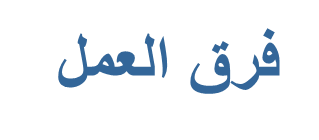 فريق مؤشرات الصحة
فريق مؤشرات البيئة والطاقة والزراعة والمياه والصرف 
الصحي
فريق مؤشرات الفقر والمساواة والعمل
جهود المركز الوطني للإحصاء والمعلومات
إنشاء بوابة الكترونية لمؤشرات السلطنة في اهداف التنمية المستدامة
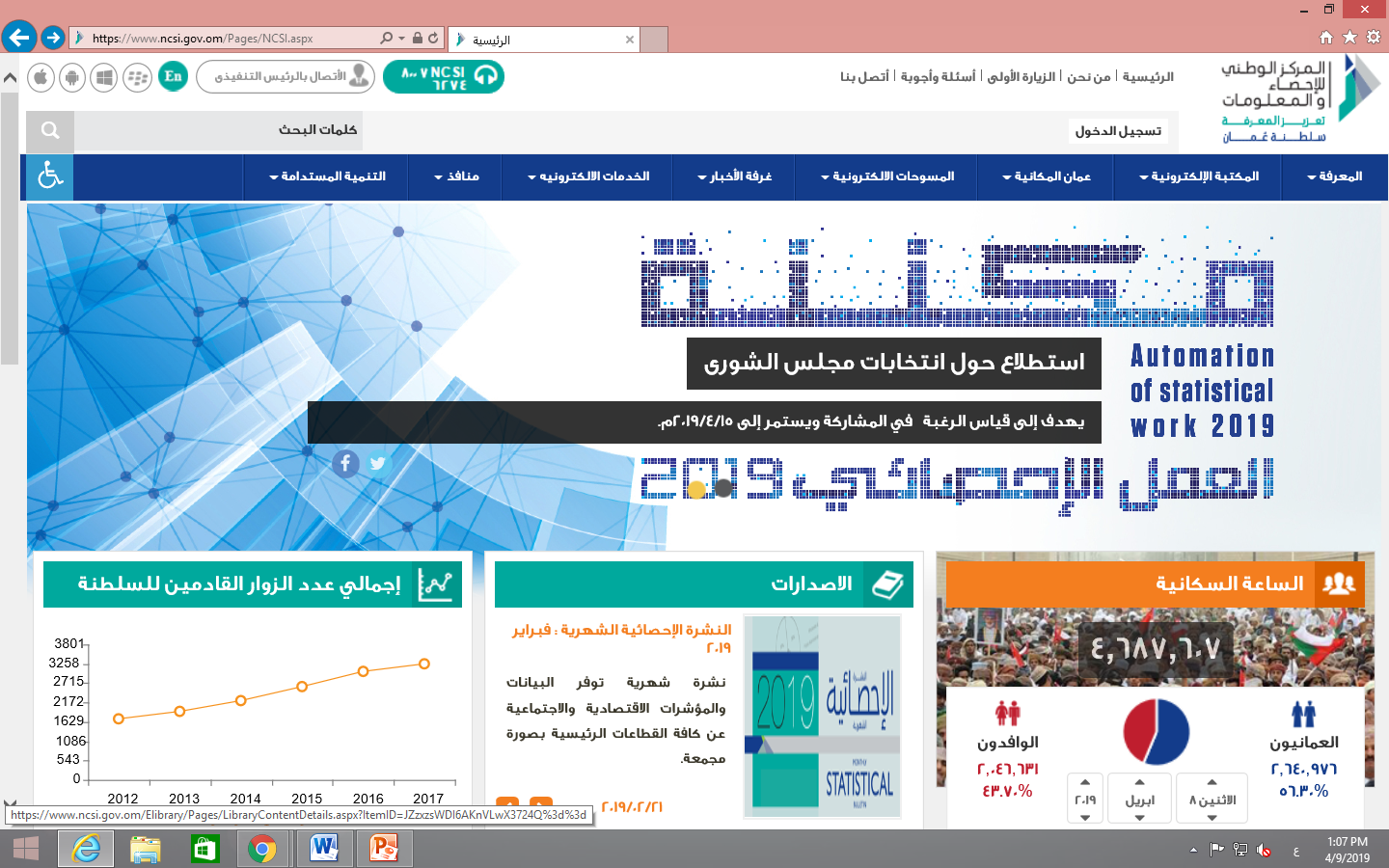 إنشاء بوابة الكترونية لمؤشرات السلطنة في اهداف التنمية المستدامة
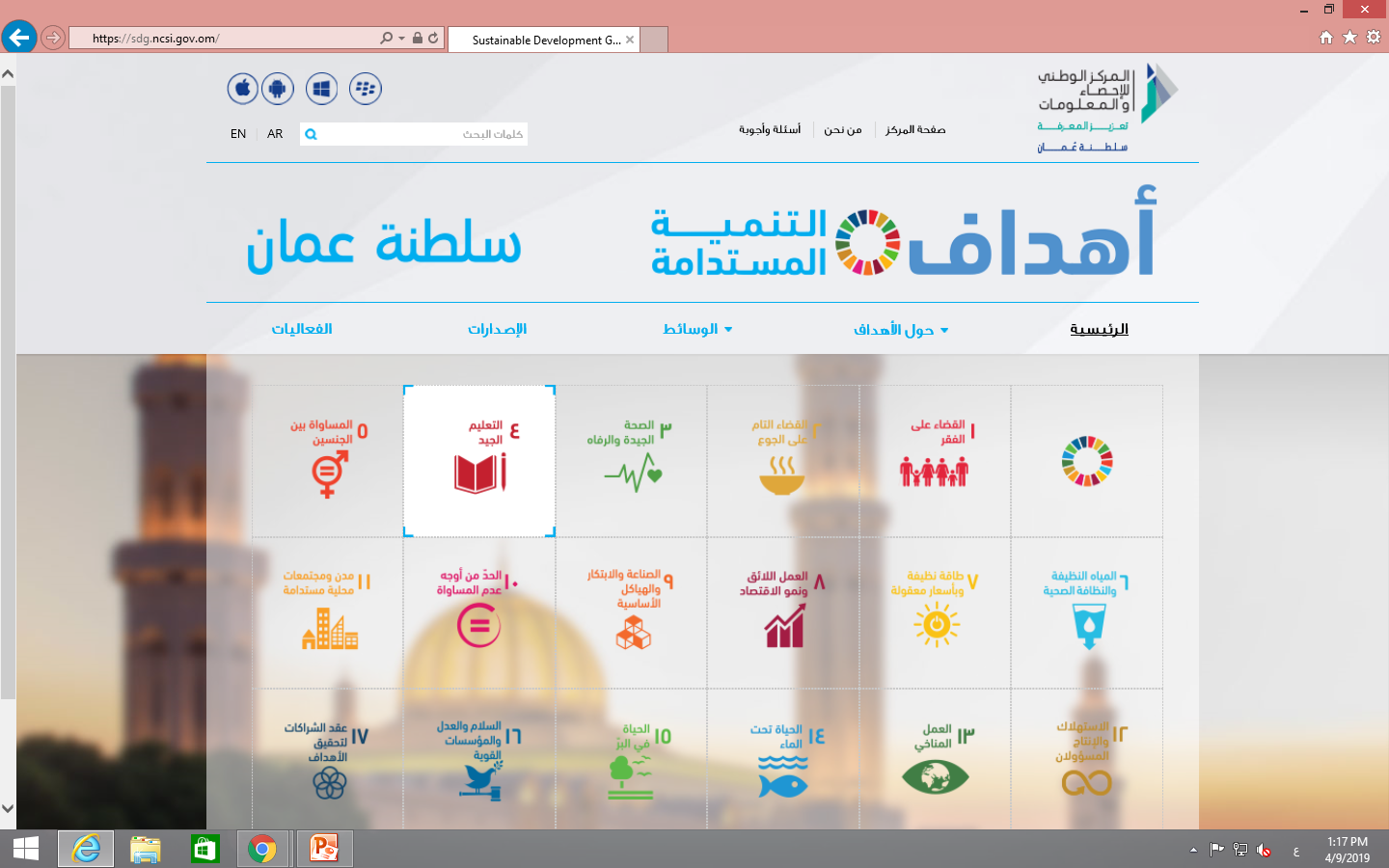 إنشاء بوابة الكترونية لمؤشرات السلطنة في اهداف التنمية المستدامة
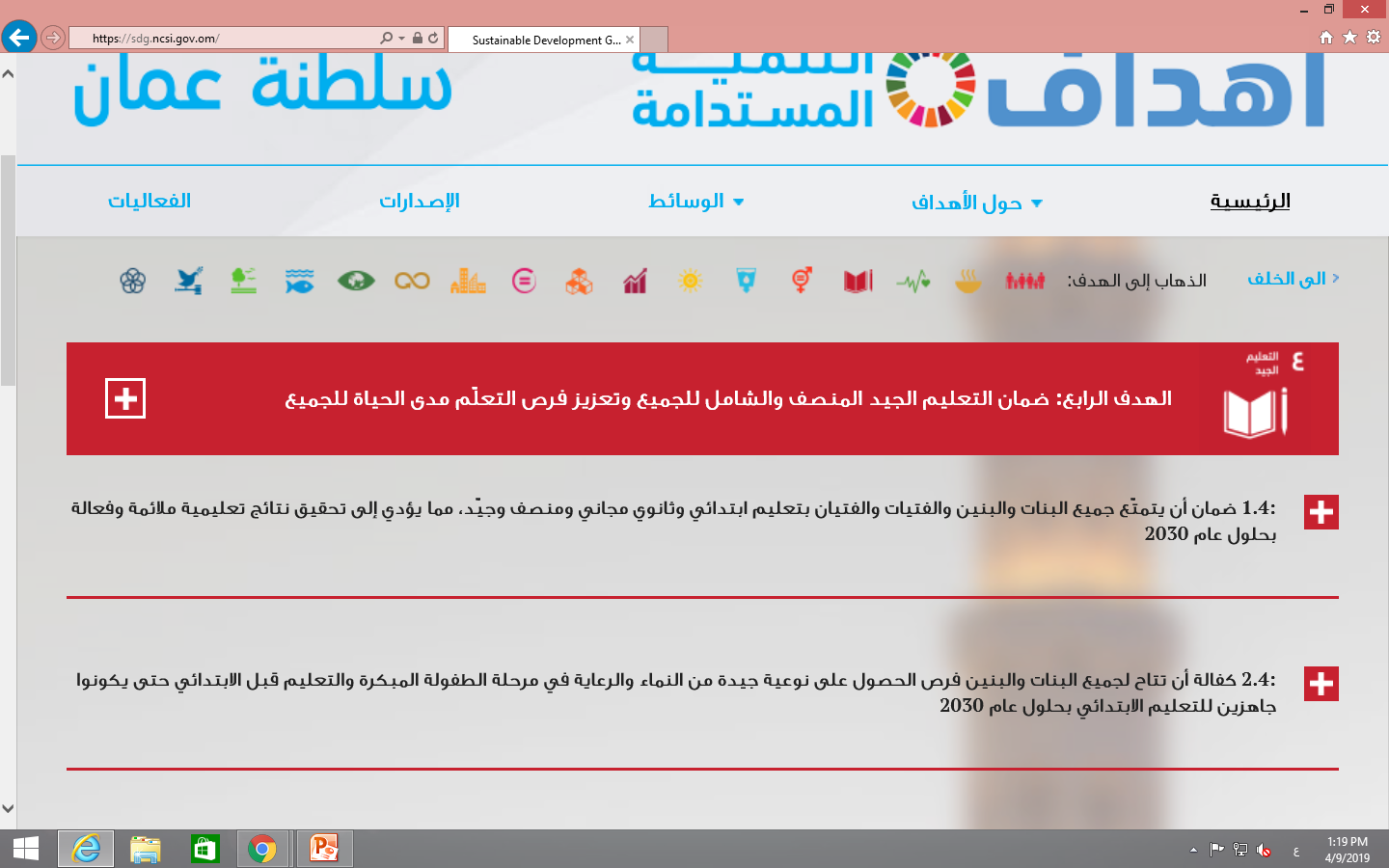 إنشاء بوابة الكترونية لمؤشرات السلطنة في اهداف التنمية المستدامة
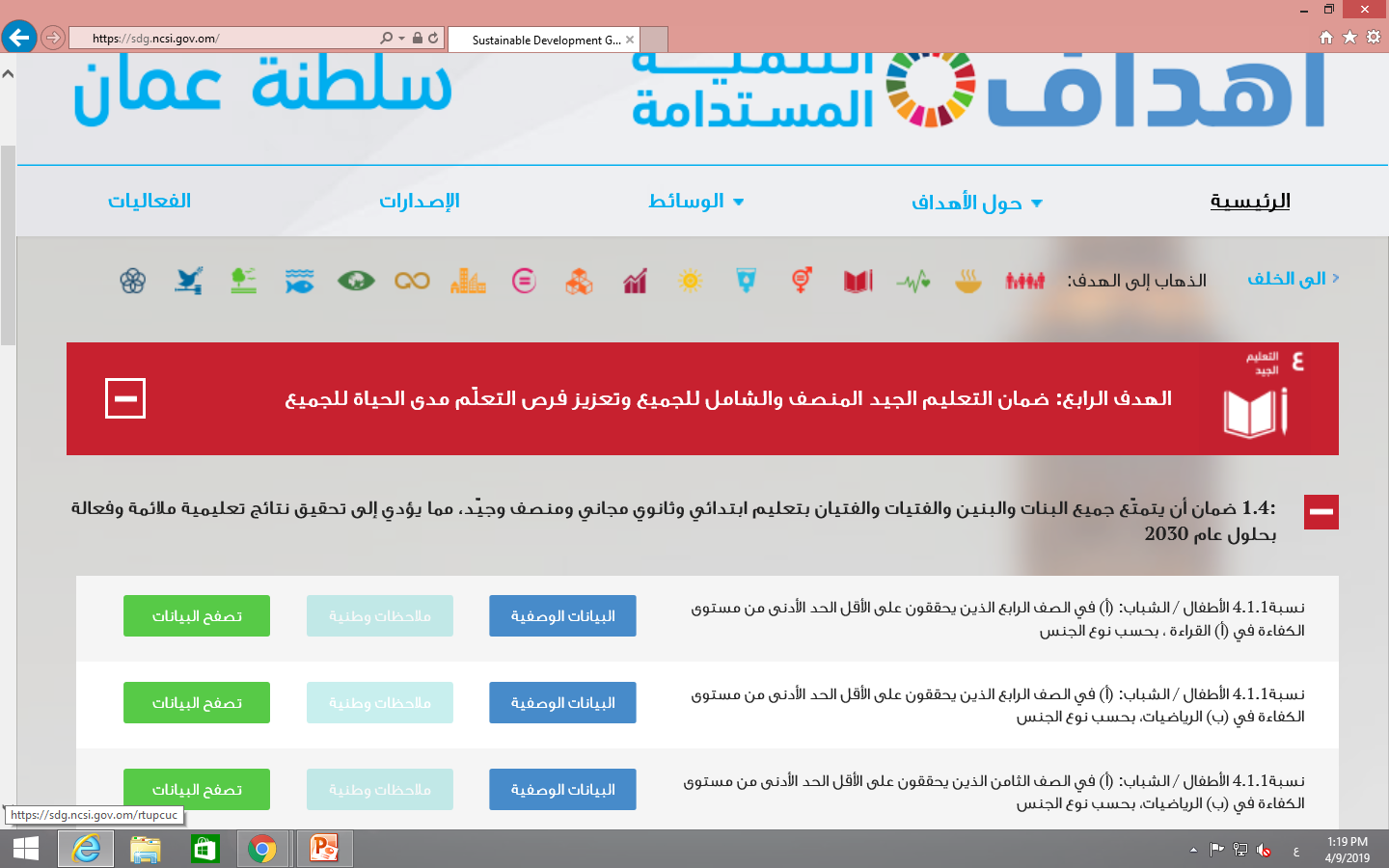 إنشاء بوابة الكترونية لمؤشرات السلطنة في اهداف التنمية المستدامة
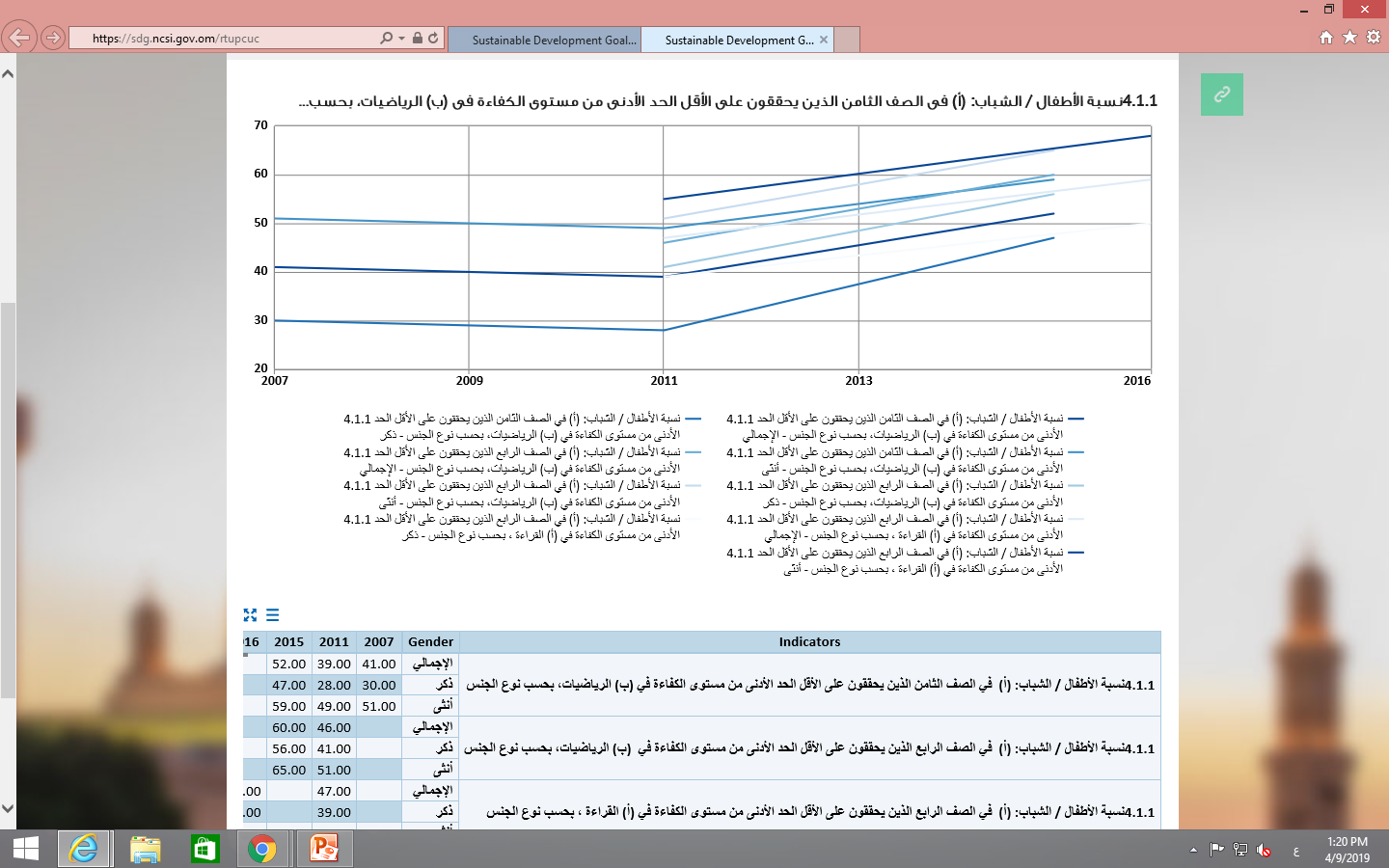 إنشاء بوابة الكترونية لمؤشرات السلطنة في اهداف التنمية المستدامة
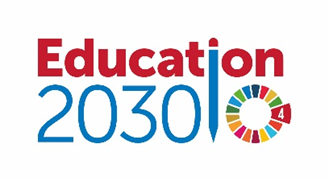 https://www.ncsi.gov.om
التقرير الصادر من المركز حول تنفيذ الهدف الرابع في سلطنة عمان
تقرير الهدف الرابع.pdf
جهود إضافية
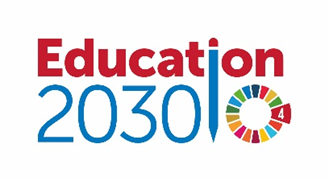 استمارة متابعة المؤشرات
4.1.xlsx

تحليل تقارير التعليم الصادرة من اليونسكو
قراءة في التقرير العالمي لرصد التعليم 2019.docx
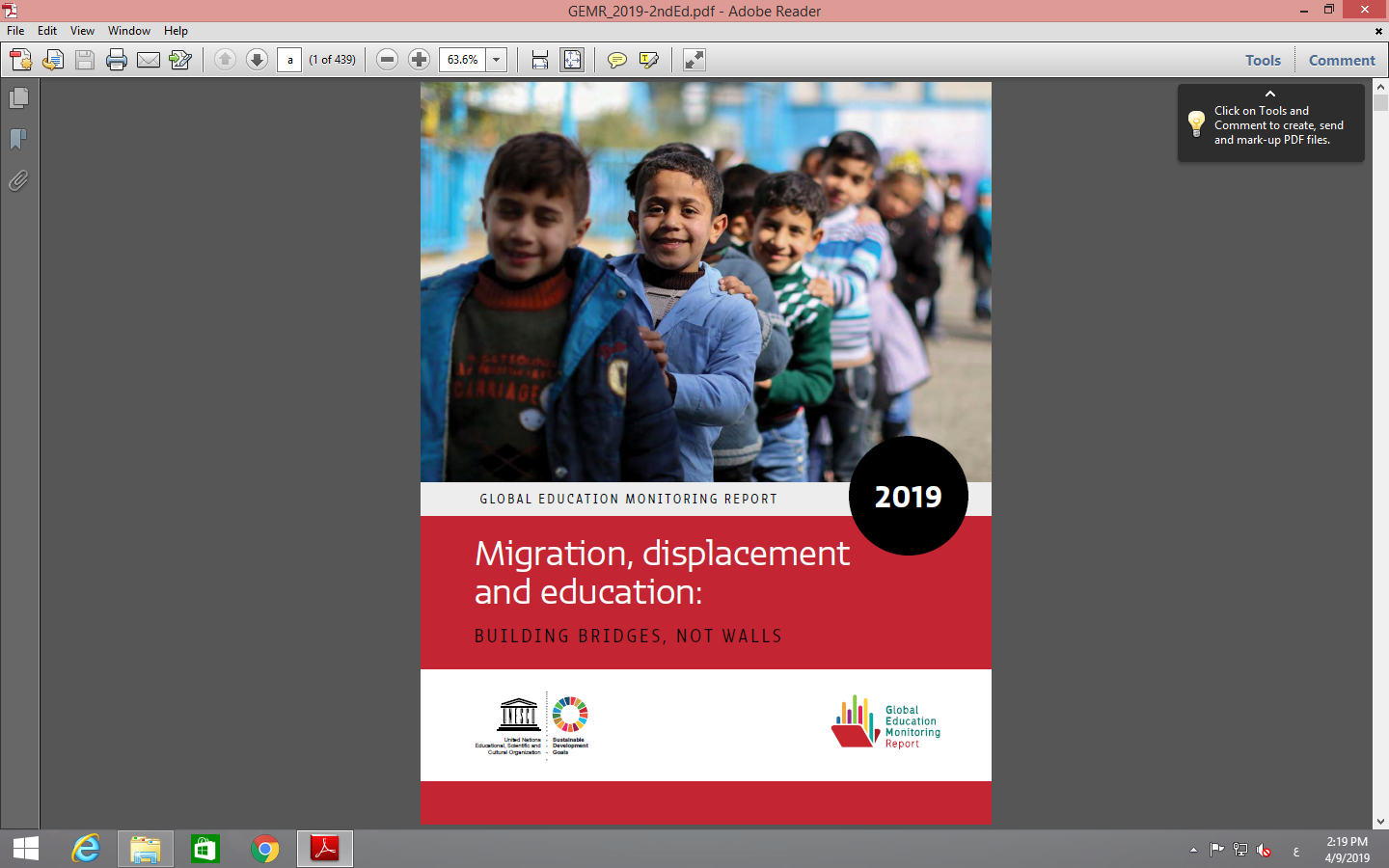 المجلس الأعلى للتخطيط
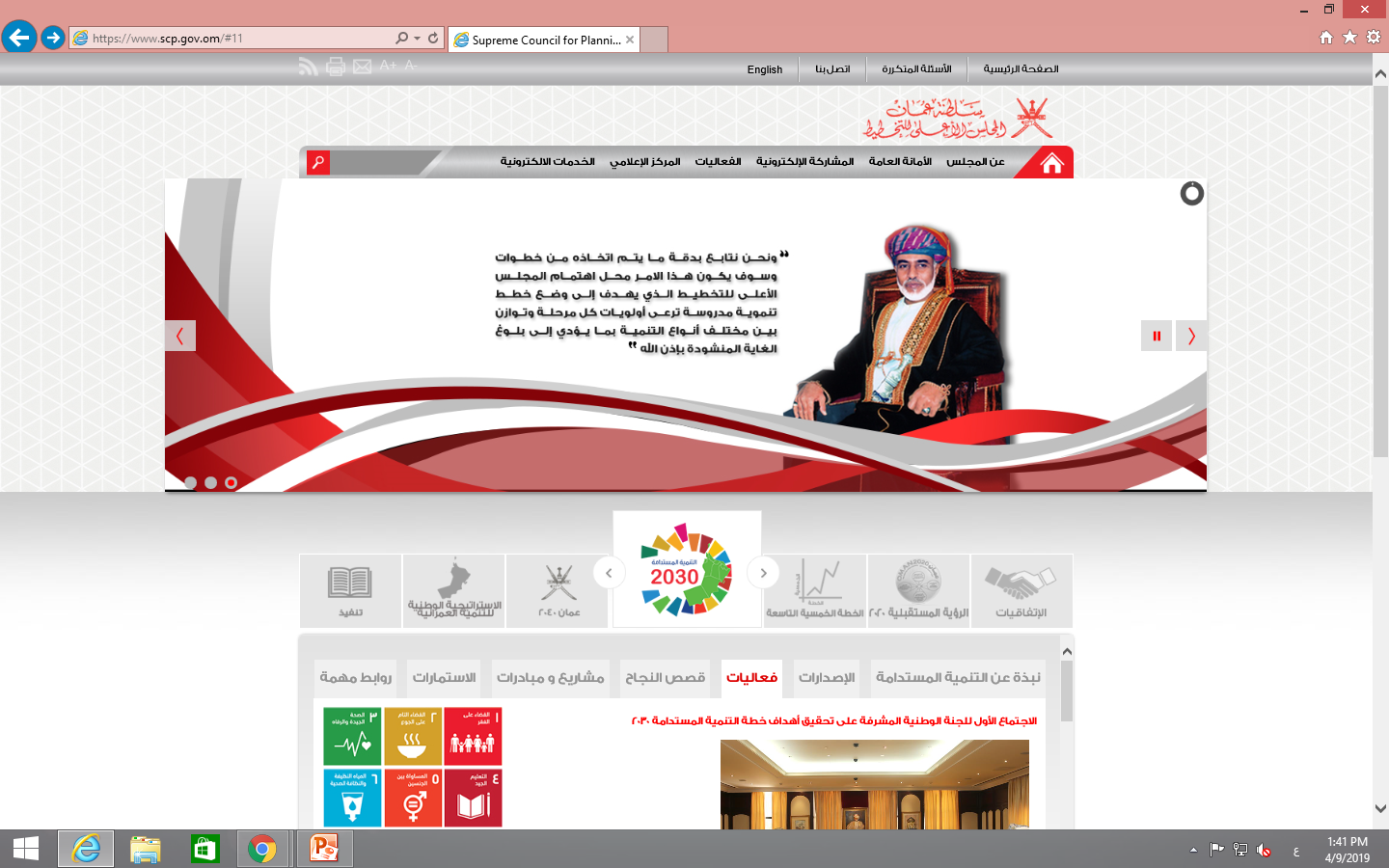 تشكيل فريق عمل لمتابعة أهداف التنمية المستدامة.

الاستراتيجية السكانية لدول مجلس التعاون الخليجي
محور التدريب والتعليم.docx
محور التعليم والتدريب.xlsx
التقدم في أهداف التنمية المستدامة احصاء خليجي.pdf
التحديات
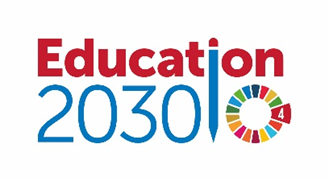 عدم وضوح منهجية احتساب بعض المؤشرات.
احتياج بعض المؤشرات إلى مسوح إحصائية.
بعض المؤشرات ممكن الإجابة عنها وصفيا.
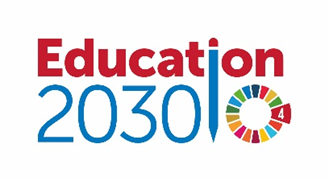 شكراً لرحابة صدوركم.
شكراً للوقت الذي منحتموني إياه.
شكرا لحسن الاستماع.
اعتذر عن الإطالة.